Revised Estimate for Bent Crystal Installed at RR62
D. Still 
Jan  3, 2012
1
Plan from Dec 16, 2011 Meeting
Short term plan:For the short term there is an opportunity to use the Recycler for beam studies up to ~ Feb.  However, work to prepare and install a gonoimeter in the RR62 SS and conduct studies is going to be difficult but all decided this should be the first direction.  In order to have any chance the following will have to be done ASAP.  The plan will be to install only the vertical goniometer and use whatever else the RR currently has.1) Tues Dec 20 go into RR and look, measure, take pictures & access cables & instrumentation for installing the goniometer only.2) Cons will need to provide lattice and beam parameters to Nikolai for Sasha and the 2 Yuri's.3) Dean will need to ask Rob Rielly about build stand to house the vertical goniometer.4) Dean will need to provide layout of experiment at RR62 SS.5) Vladimir will need to impression on division plans which my impact ANU schedule.6) Possibility move vertical collimator and install vacuum isolation valves.Long term plan:For the long term there should be more details presentation of plans and simulation.  The idea is to create a location that is easily accessible to for these studies.  1) Maybe moving experiment from RR62 to RR52 to use for extraction might be beneficial.2) Define the components that would allow for horizontal use of extraction.3) will need specific prepared crystals and possible other hardware.
2
Possible location  RR62 SS
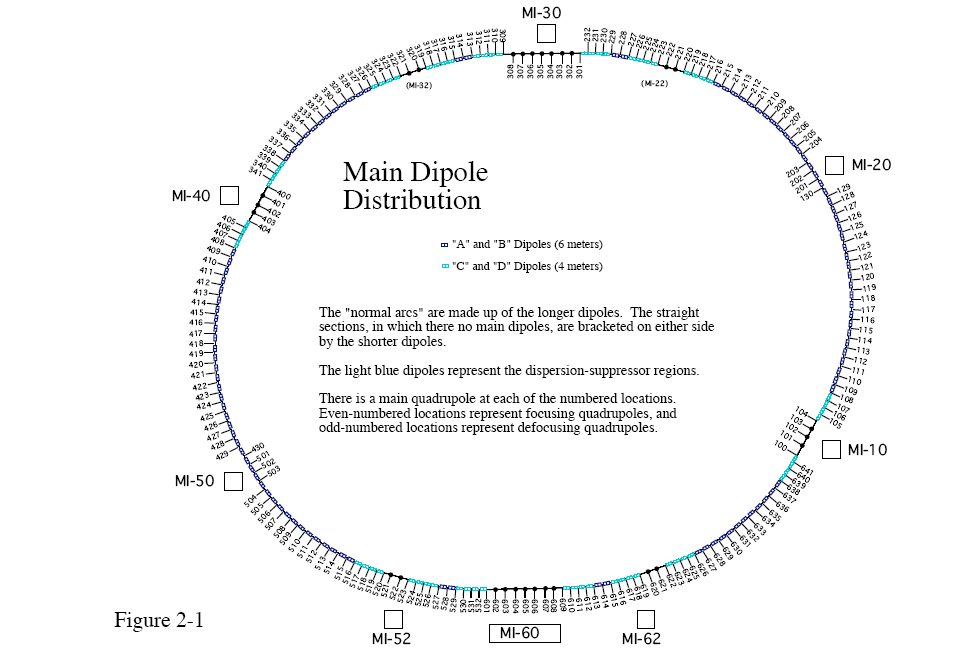 3
RR62 Straight Section – Possible installation
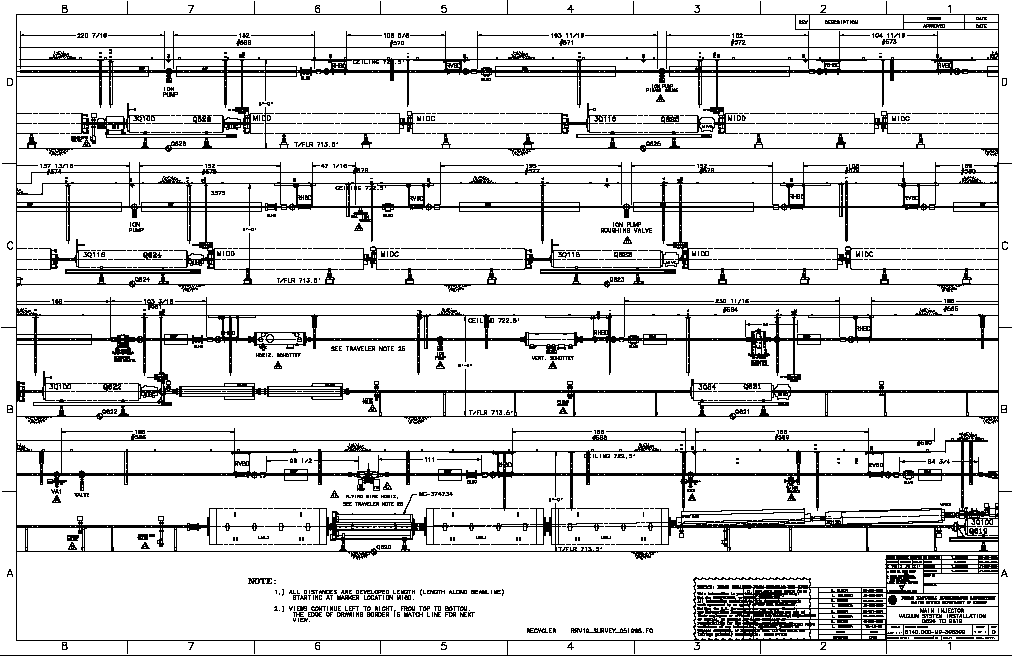 Vertical Collimator
Hor collimator
Quadrapole??
Proton beam
Install vertical goniometer
Here
4
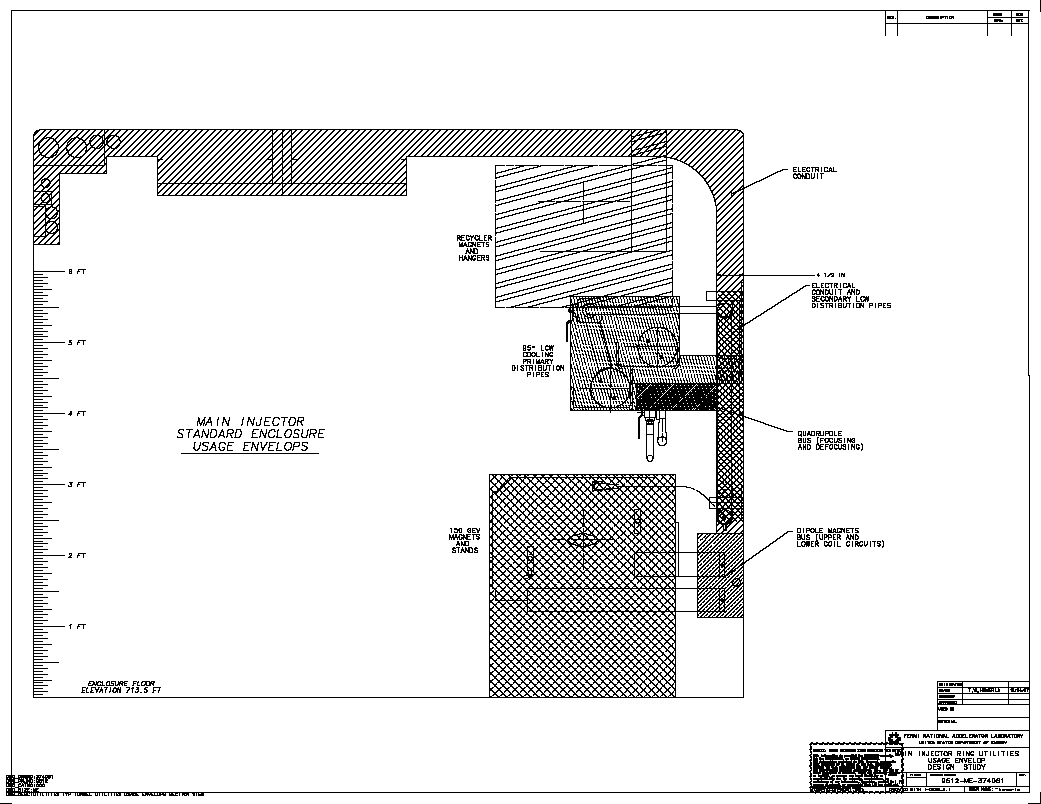 There is 2’ from 
Beam center to ceiling
10”
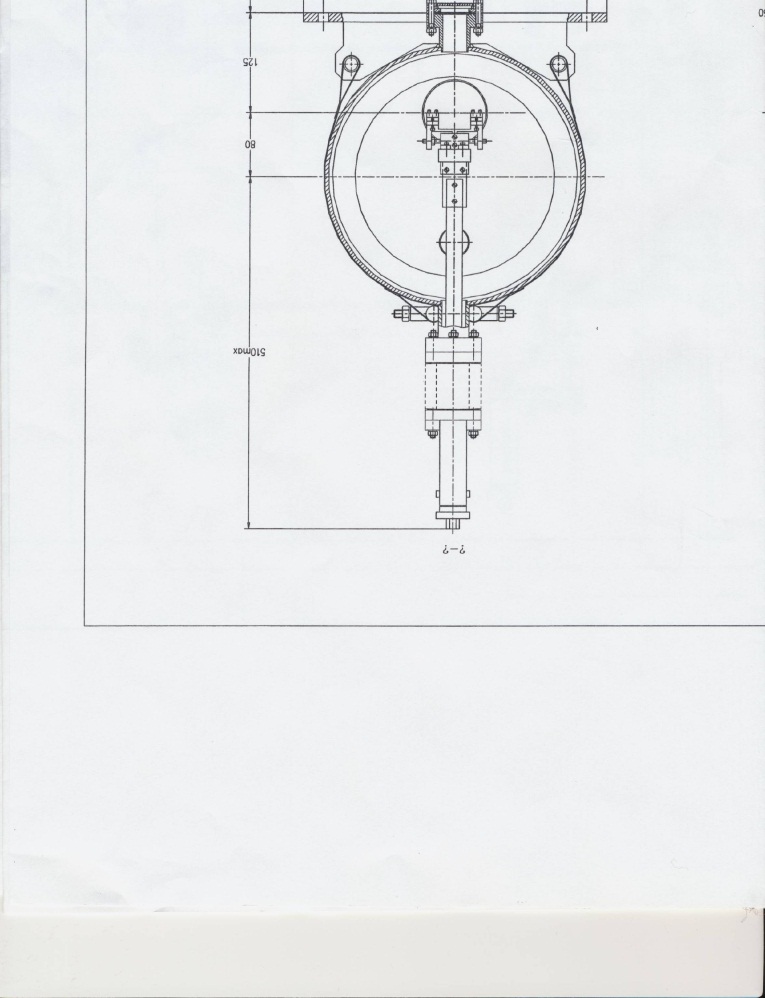 2.7’
Get the vertical 
Goniometer in there
8 ft off the floor – upside
down
5
Draft of RR62 Installation
6
RR62 Rough Layout
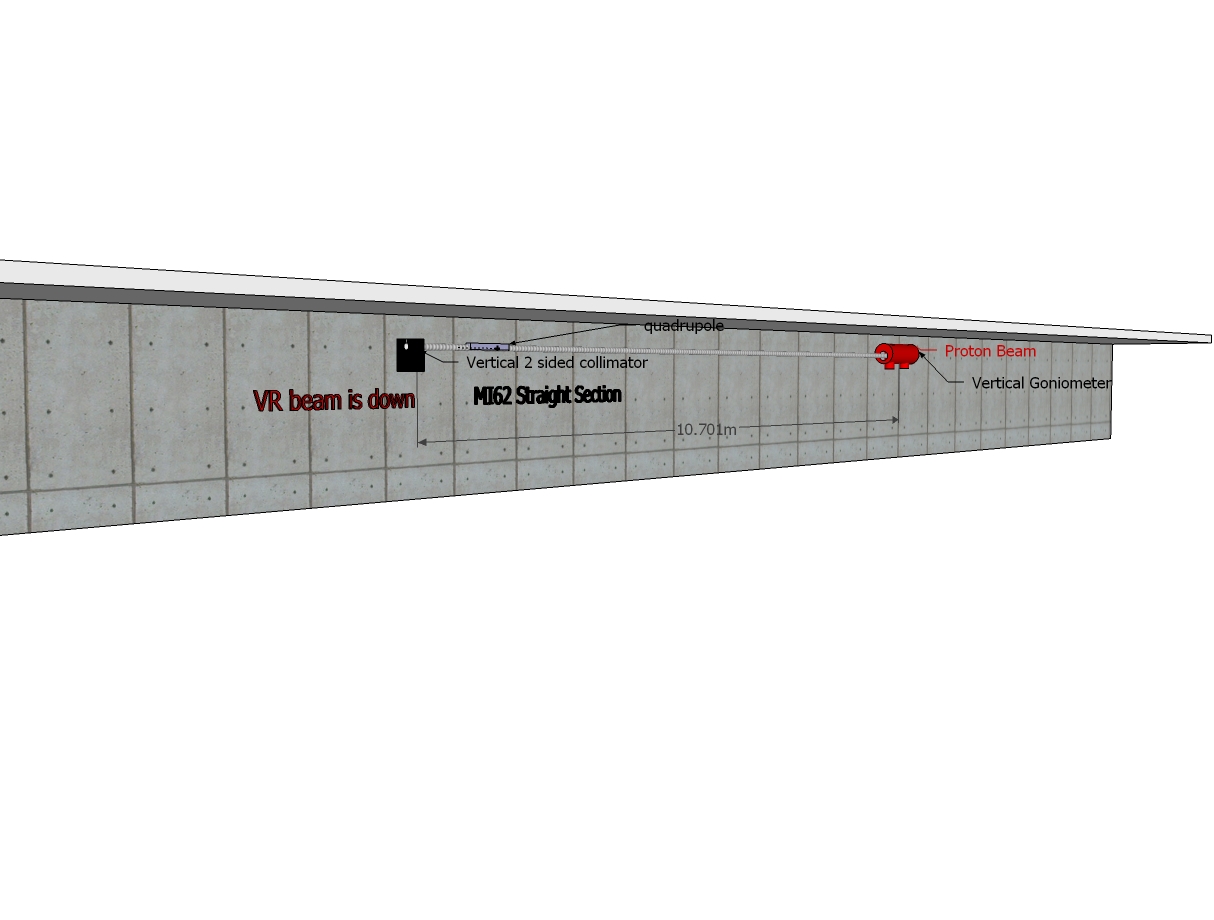 Goniometer to collimator ~ 10.7m  NOT 15.2m
Goniometer has to be flipped from tevatron orientation
VR direction is down.
There is a quadruple between Goniometer & collimator
VR angle @ 8.9Gev ~ 64urad(1/sqt(8.9/980)) = 671urad
Displacement @ collimator ~ 7.2mm
Collimator is 2 vertical sides like lhc
7
RR62
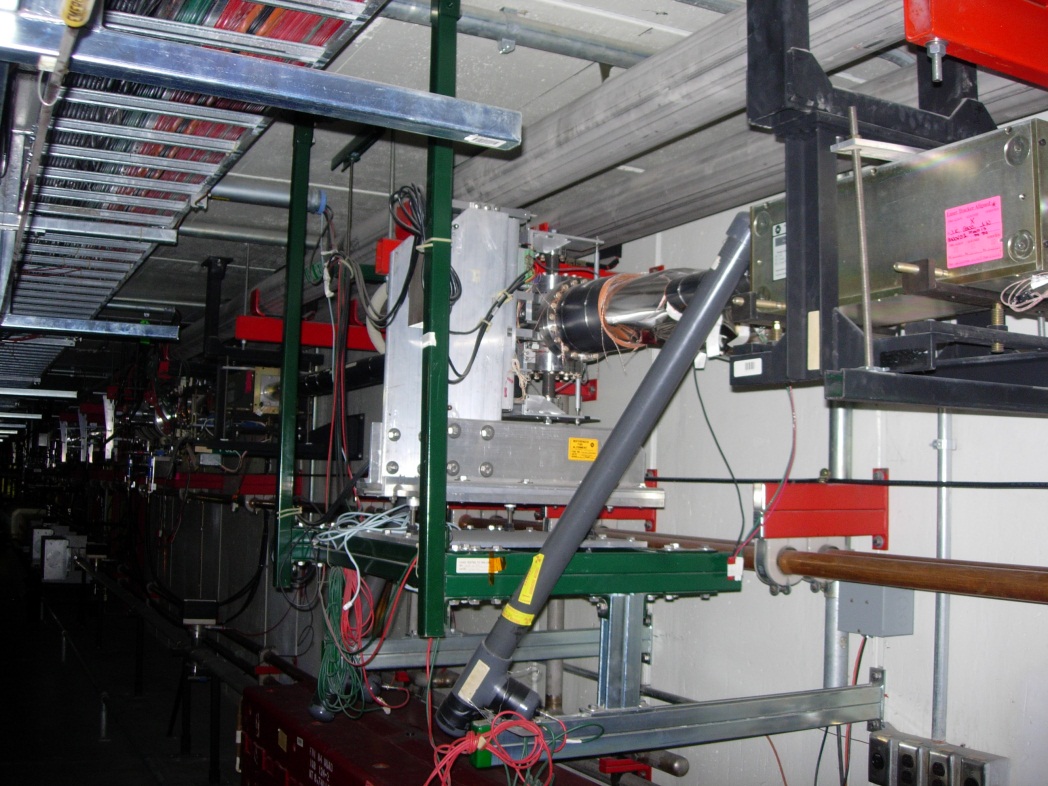 Beam
RR62 vertical Collimator and 
Upstream quad.
RR62 proposed Crystal location.
8
RR52
RR52 proposed Crystal location.
9
Possible Instrumentation(RR62)
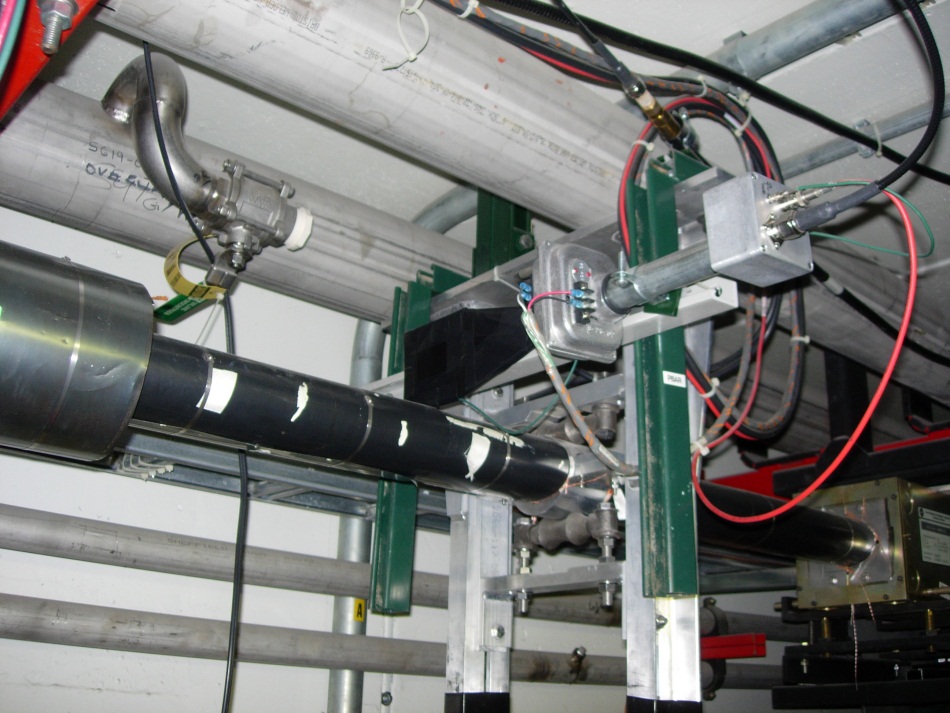 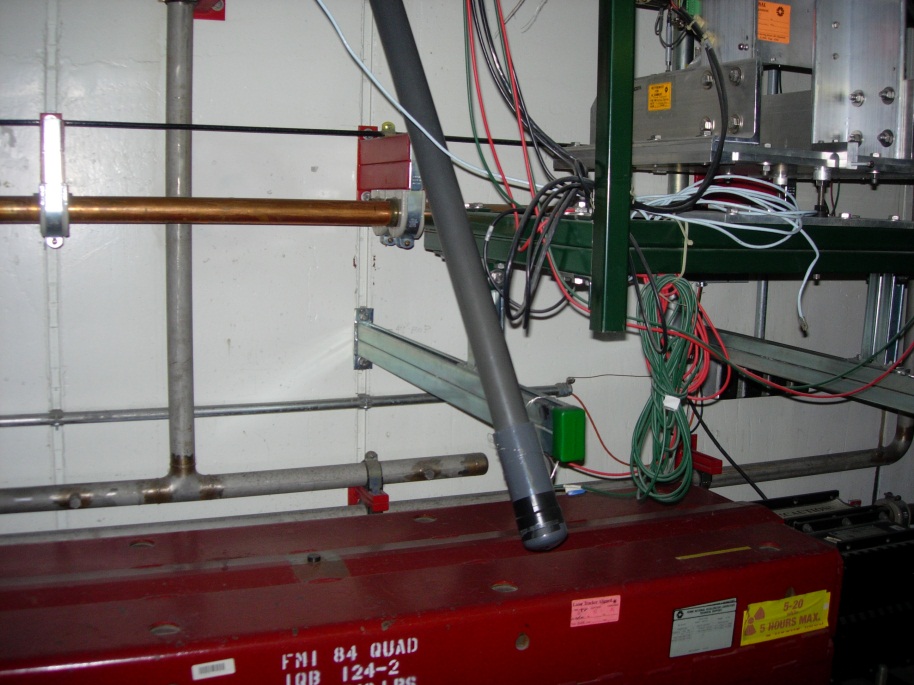 10
Schedule as of 1/3/2012
11